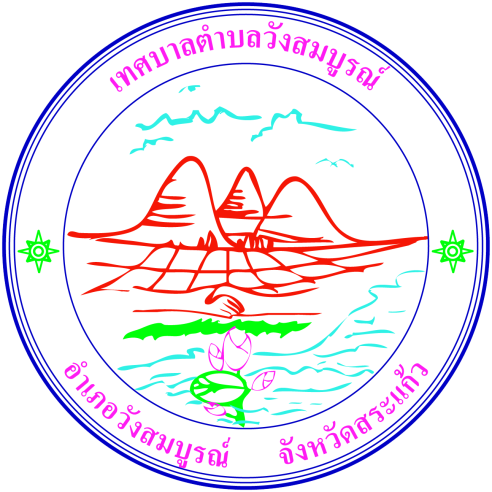 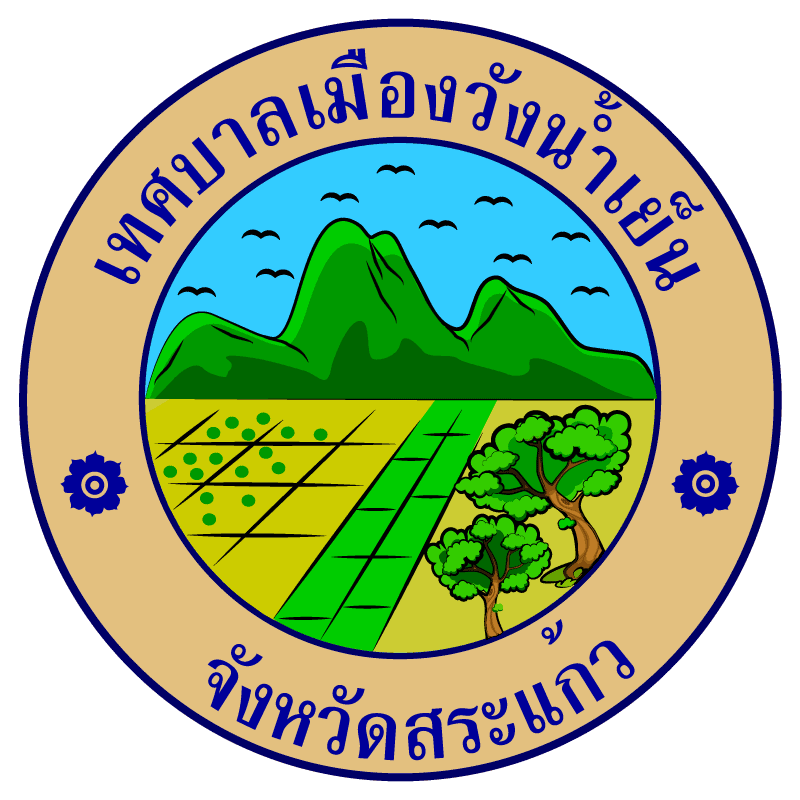 เอกสารประกอบการชี้แจง
เสนอต่อคณะกรรมาธิการวิสามัญ
พิจารณาศึกษาร่างพระราชบัญญัติงบประมาณรายจ่ายประจำปีงบประมาณ พ.ศ. 2568
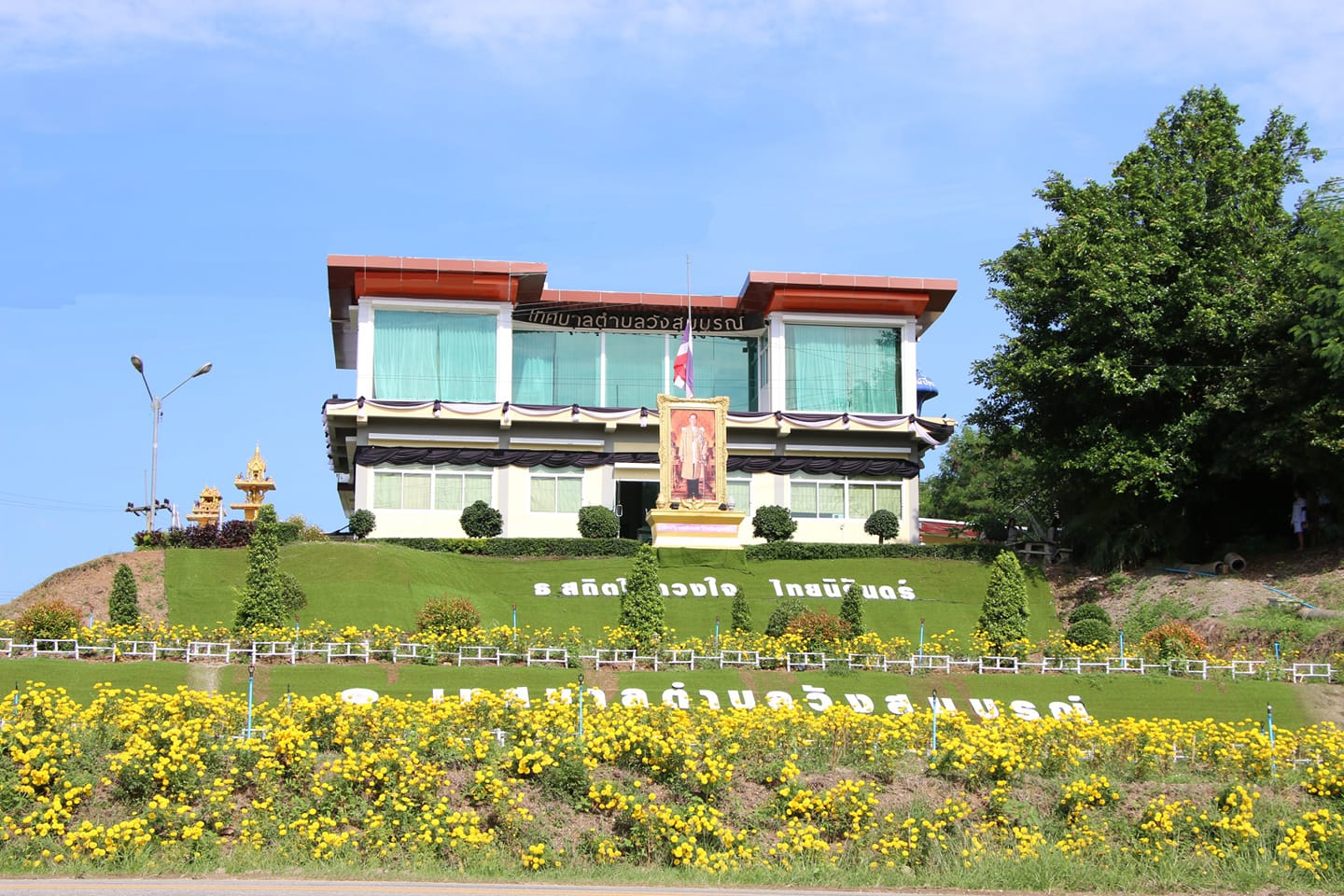 สภาผู้แทนราษฎร
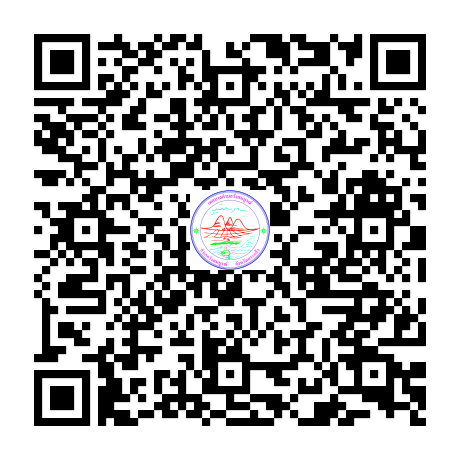 เทศบาลตำบลวังสมบูรณ์
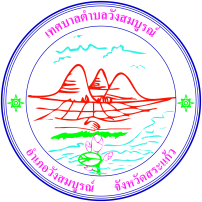 งบประมาณรายจ่ายประจำปีงบประมาณ  พ.ศ.2568
Wansomboon Subdistrict Municipality
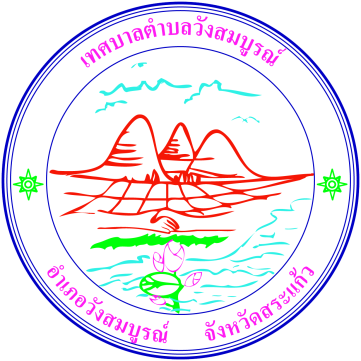 วิสัยทัศน์
การคมนาคมสะดวก  ประชาชนมีคุณภาพ ส่งเสริมการกสิกรรม พัฒนาแหล่งท่องเที่ยว และการบริหารจัดการ
เทศบาลตำบลวังสมบูรณ์
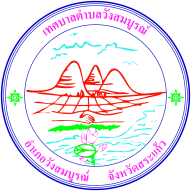 งบประมาณรายจ่ายประจำปีงบประมาณ  พ.ศ.2568
Wangsomboon Subdistrict  Municipality
พันธกิจ
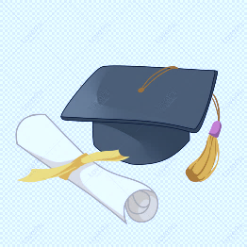 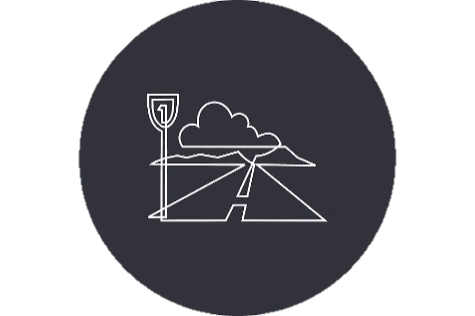 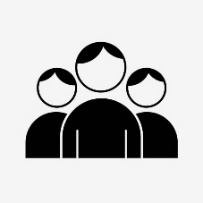 การจัดระบบบริการสาธารณะ เพื่อประโยชน์ของประชาชนในท้องถิ่นของตนเอง    5 ด้าน ดังนี้
1. การจัดบริการสาธารณะด้านการศึกษา
2. การจัดบริการสาธารณะด้านโครงสร้างพื้นฐาน
3. การจัดบริการสาธารณะด้านสังคม
4. การจัดบริการสาธารณะด้านสิ่งแวดล้อม
5. การจัดบริการสาธารณะด้านการบริหารจัดการภารกิจ หรือกลยุทธ์หน่วยงาน
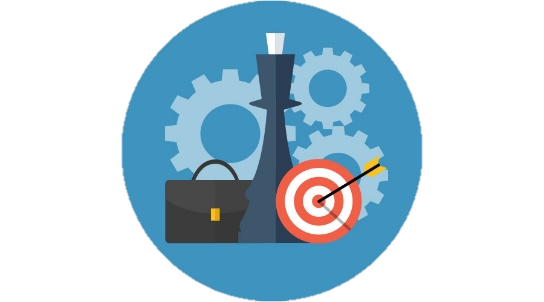 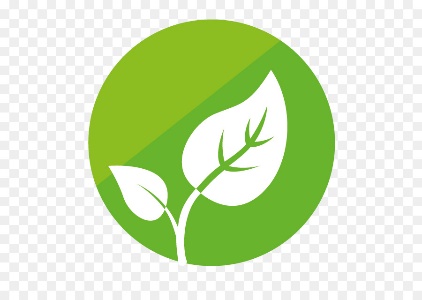 เทศบาลตำบลวังสมบูรณ์
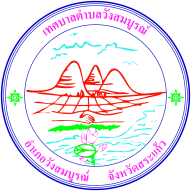 งบประมาณรายจ่ายประจำปีงบประมาณ  พ.ศ.2568
Wangsomboon Subdistrict  Municipality
ภารกิจตามกฎหมายจัดตั้ง
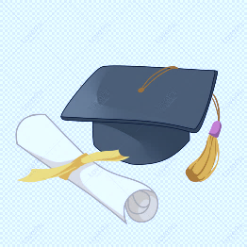 เทศบาลตำบลวังสมบูรณ์ มีภารกิจอำนาจหน้าที่ของเทศบาลตามพระราชบัญญัติเทศบาล
พระราชบัญญัติกำหนดแผนและขั้นตอนการกระจายอำนาจให้แก่องค์กรปกครองส่วนท้องถิ่น พ.ศ. 2542
1. ด้านการพัฒนาคมนาคมสะดวก
2. ด้านประชาชนมีคุณภาพ
3. ด้านถิ่นอุตสาหกรรมการเกษตร
4. ด้านการท่องเที่ยวเชิงนิเวศ
5. ด้านการบริหารจัดการ
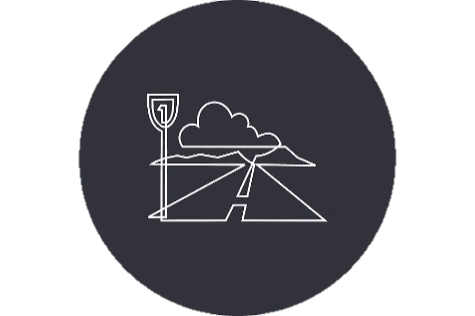 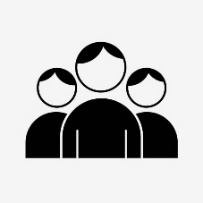 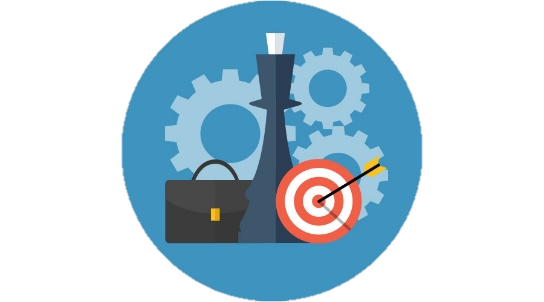 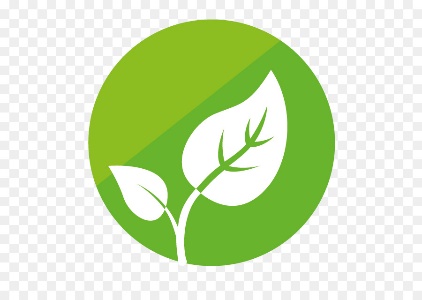 เทศบาลตำบลวังสมบูรณ์
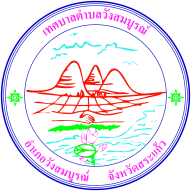 งบประมาณรายจ่ายประจำปีงบประมาณ  พ.ศ.2568
Wangsomboon Subdistrict Municipality
สรุปผลการดำเนินงานที่สำคัญในปีงบประมาณ พ.ศ. 2567 พร้อมปัญหา อุปสรรค
ในการดำเนินงานและแนวทางแก้ไข (ต่อ)
ในปีงบประมาณรายจ่ายประจำปีงบประมาณ พ.ศ. 2567 เทศบาลตำบลวังสมบูรณ์ ยังไม่ได้การจัดสรรงบประมาณ แผนงานยุทธศาสตร์ส่งเสริมการกระจายอำนาจให้แก่องค์กรปกครองส่วนท้องถิ่น
เทศบาลตำบลวังสมบูรณ์
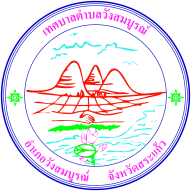 งบประมาณรายจ่ายประจำปีงบประมาณ  พ.ศ.2568
Wangsomboon Subdistrict Municipality
สรุปผลการดำเนินงานที่สำคัญในปีงบประมาณ พ.ศ.2567 พร้อมปัญหา อุปสรรค
ในการดำเนินงานและแนวทางแก้ไข
ปัญหา อุปสรรค ในการดำเนินงาน และแนวทางแก้ไข
-ไม่มี-
เทศบาลตำบลวังสมบูรณ์
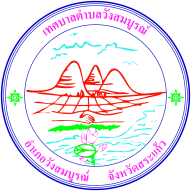 งบประมาณรายจ่ายประจำปีงบประมาณ  พ.ศ.2568
Wangsomboon  Subdistrict Municipality
แผนและผลการใช้จ่ายงบประมาณรายจ่ายประจำปีงบประมาณ พ.ศ. 2566 – 2567
	ในปีงบประมาณรายจ่ายประจำ ปีงบประมาณ พ.ศ. 2566 – 2567 เทศบาลตำบล วังสมบูรณ์ยังไม่ได้การจัดสรรงบประมาณ แผนงานยุทธศาสตร์ส่งเสริมการกระจายอำนาจให้แก่องค์กรปกครองส่วนท้องถิ่น
--ไม่มี--
เทศบาลตำบลวังสมบูรณ์
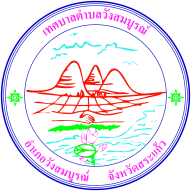 งบประมาณรายจ่ายประจำปีงบประมาณ  พ.ศ.2568
Wangsomboon  Subdistrict Municipality
งบประมาณภาพรวมที่เทศบาลตำบลวังสมบูรณ์ได้รับ
หน่วย: ล้านบาท
เทศบาลตำบลวังสมบูรณ์
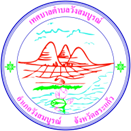 งบประมาณรายจ่ายประจำปีงบประมาณ  พ.ศ.2568
Wangsomboon Subdistrict Municipality
แผนการดำเนินงานปีงบประมาณ พ.ศ. 2568 ที่สำคัญและผลสัมฤทธิ์ที่คาดว่าจะได้รับ (ต่อ)
* ในปีงบประมาณรายจ่ายประจำปีงบประมาณ พ.ศ. 2568 เทศบาลตำบลวังสมบูรณ์ได้รับการจัดสรรงบประมาณ แผนงานยุทธศาสตร์ ส่งเสริมการกระจายอำนาจให้แก่องค์กรปกครองส่วนท้องถิ่น เป็นเงินอุดหนุนทั่วไป  จำนวน 56,087,700 บาท
กิจกรรมที่ 1 การจัดบริการสาธารณะด้านการศึกษา    จำนวน   13,943,900	บาท
กิจกรรมที่  2 การจัดบริการสาธารณะด้านการสังคม    จำนวน 20,748,900 บาท
กิจกรรมที่ 3 การจัดบริการสาธารณะด้านโครงสร้างพื้นฐาน จำนวน 8,578,900 บาท
กิจกรรมที่ 4 การจัดบริการสาธารณะด้านการบริหารจัดการ จำนวน 12,816,000 บาท
เทศบาลตำบลวังสมบูรณ์
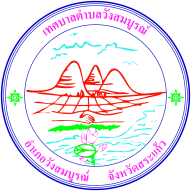 งบประมาณรายจ่ายประจำปีงบประมาณ  พ.ศ.2568
Wangsomboon Subdistrict  Municipality
ผลสัมฤทธิ์ที่คาดว่าจะได้รับ
ผลสัมฤทธิ์ที่คาดว่าจะได้รับ
- การจัดการบริการสาธารณะของเทศบาลตำบลวังสมบูรณ์เป็นไปอย่างมีประสิทธิภาพตามมาตรฐานของทางราชการ การจัดกิจกรรมสาธารณะสอดคล้องกับปัญหา และความต้องการของชุมชนไม่น้อยกว่าร้อยละ  80
เทศบาลตำบลวังสมบูรณ์
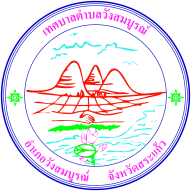 งบประมาณรายจ่ายประจำปีงบประมาณ  พ.ศ.2568
Wangsomboon Subdistrict Municipality
ผลการดำเนินการของหน่วยงานตามข้อสังเกตของคณะกรรมาธิการวิสามัญพิจารณาศึกษาร่างพระราชบัญญัติงบประมาณรายจ่ายประจำปีงบประมาณ พ.ศ. 2567
--ไม่มี--
เทศบาลตำบลวังสมบูรณ์
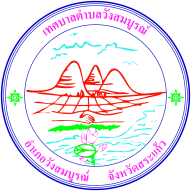 งบประมาณรายจ่ายประจำปีงบประมาณ  พ.ศ.2568
Wangsomboon Subdistrict Municipality
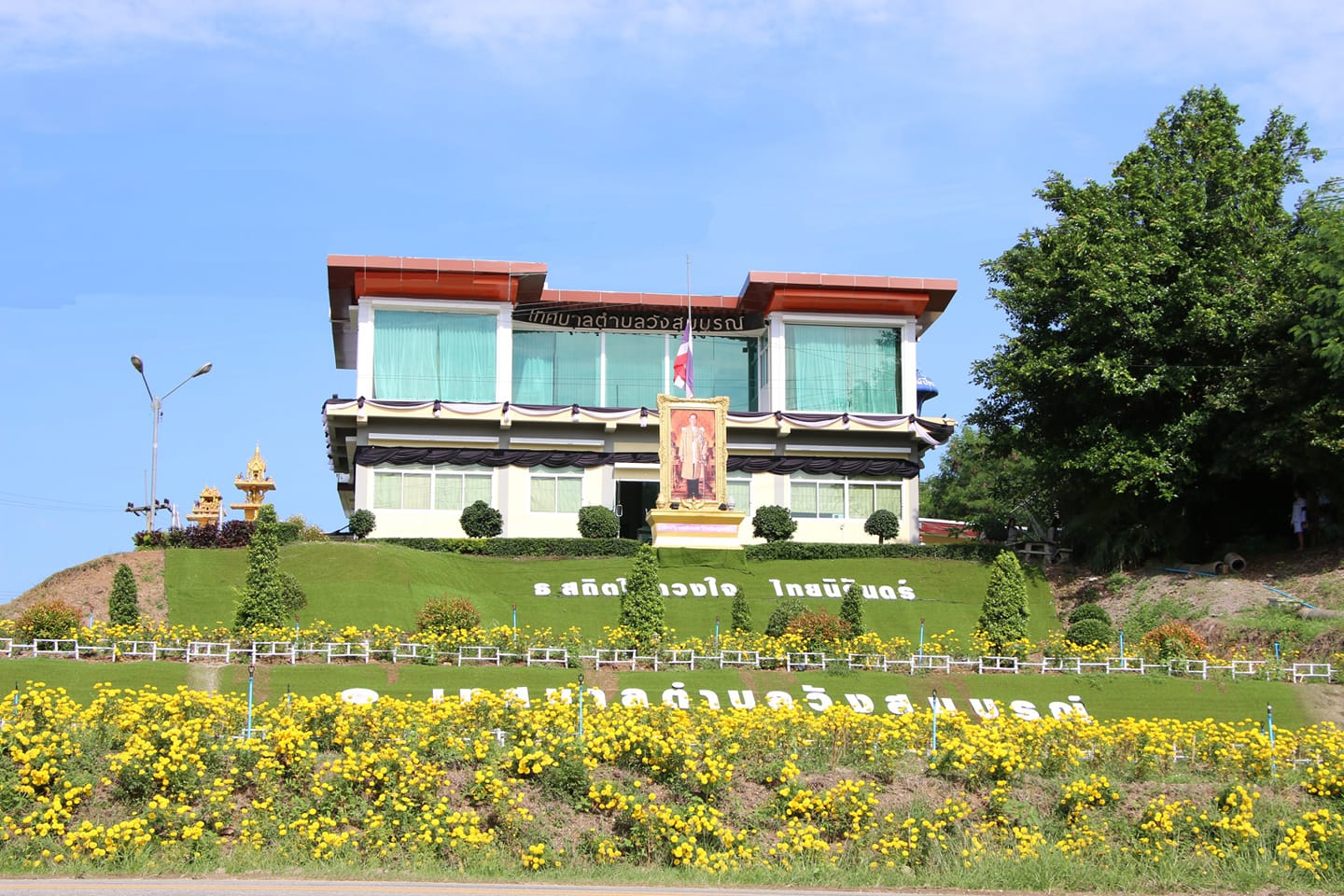 เทศบาลตำบลวังสมบูรณ์
ขอบคุณทุกท่าน